Герб Новосибирска
Обское море
6+5
11-3
13-4
9+6
Вокзал
Задача
Монумент Славы
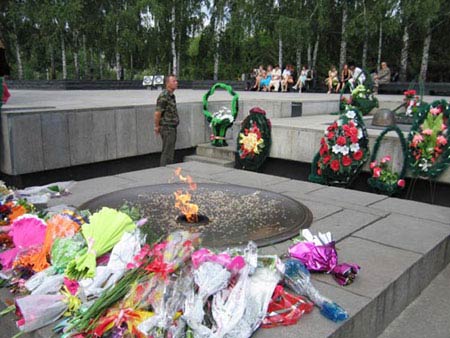 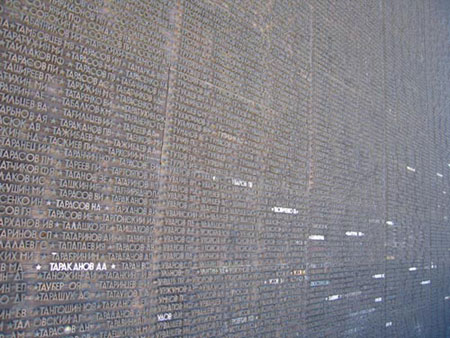 Новосибирский театр оперы и балета
НОВОСИБИРСКИЙ ЗООПАРК
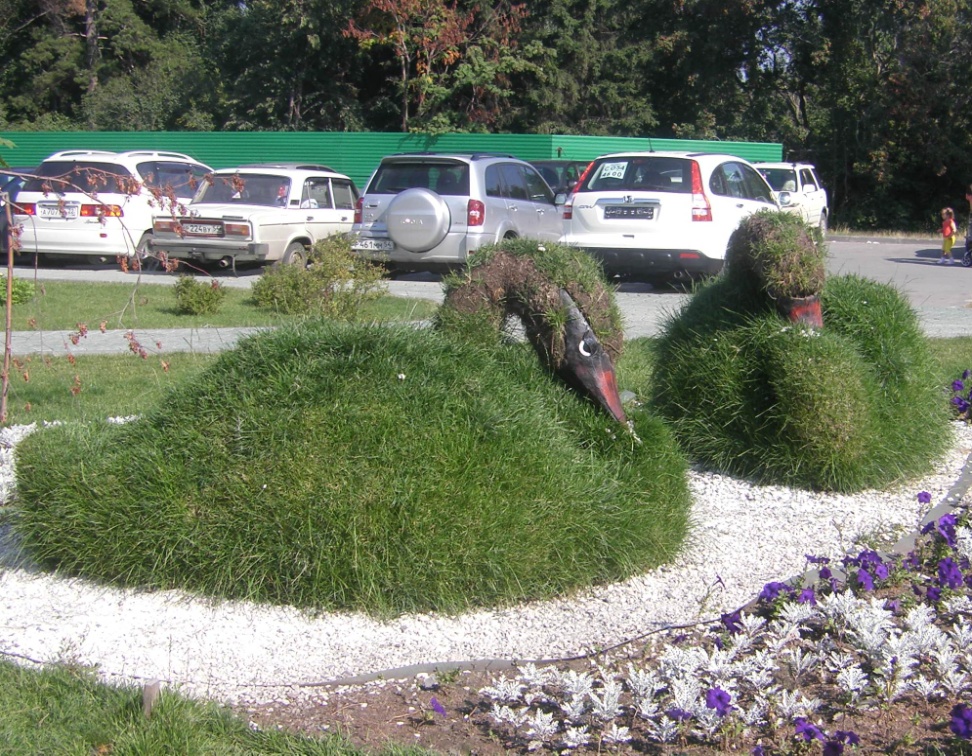 ЛИГР
Александр Карелин – трёхкратный олимпийский чемпион
Задача
Борцу  надо  провести  12  боёв.  Он  уже  провёл  4.  Сколько  боёв  осталось  провести  борцу?
Молодцы
Обское море
Вокзал
Монумент Славы
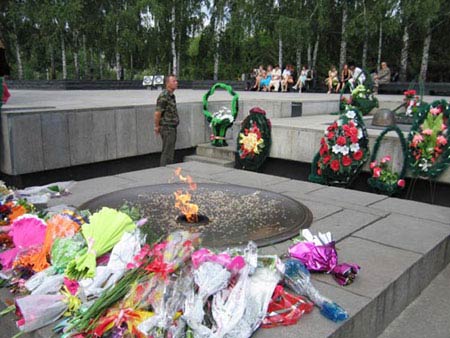 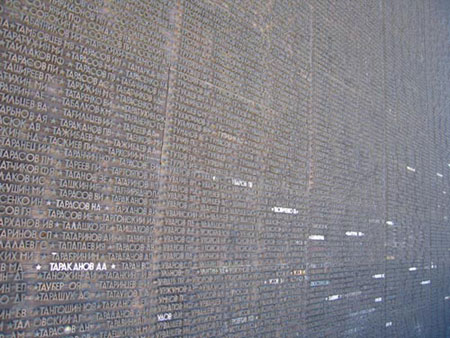 Новосибирский театр оперы и балета
НОВОСИБИРСКИЙ ЗООПАРК
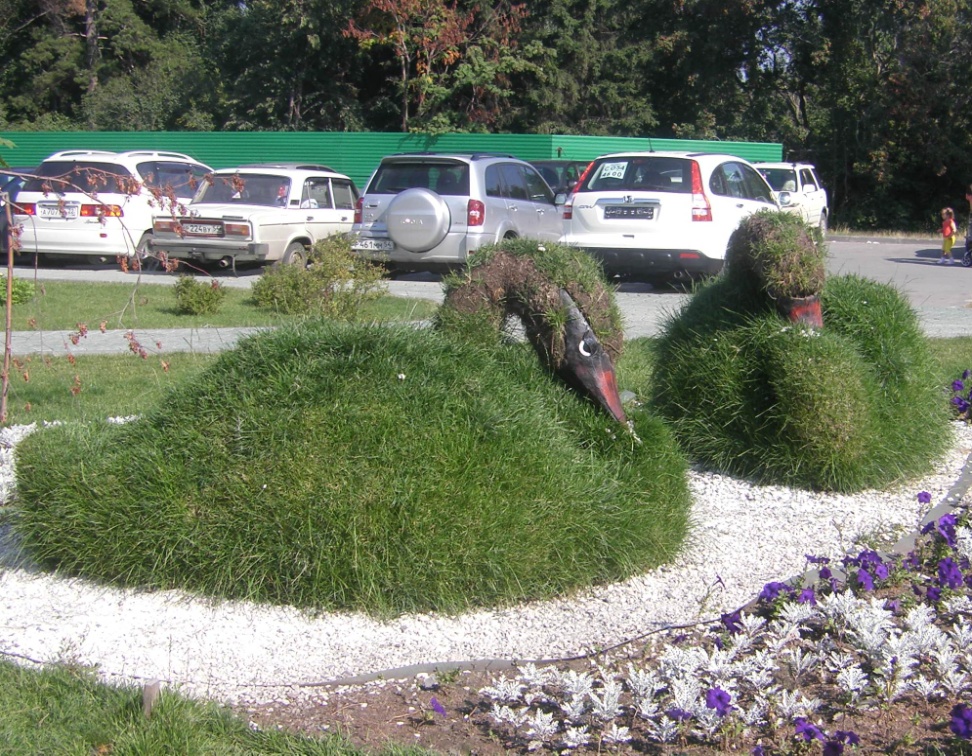 ЛИГР
Александр Карелин – трёхкратный олимпийский чемпион